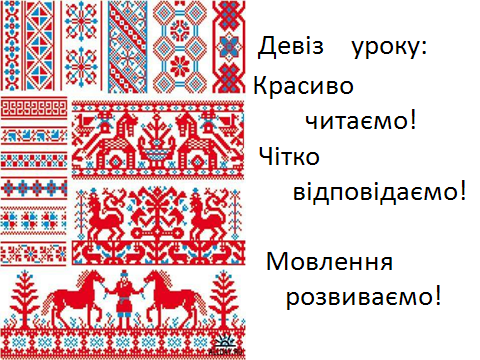 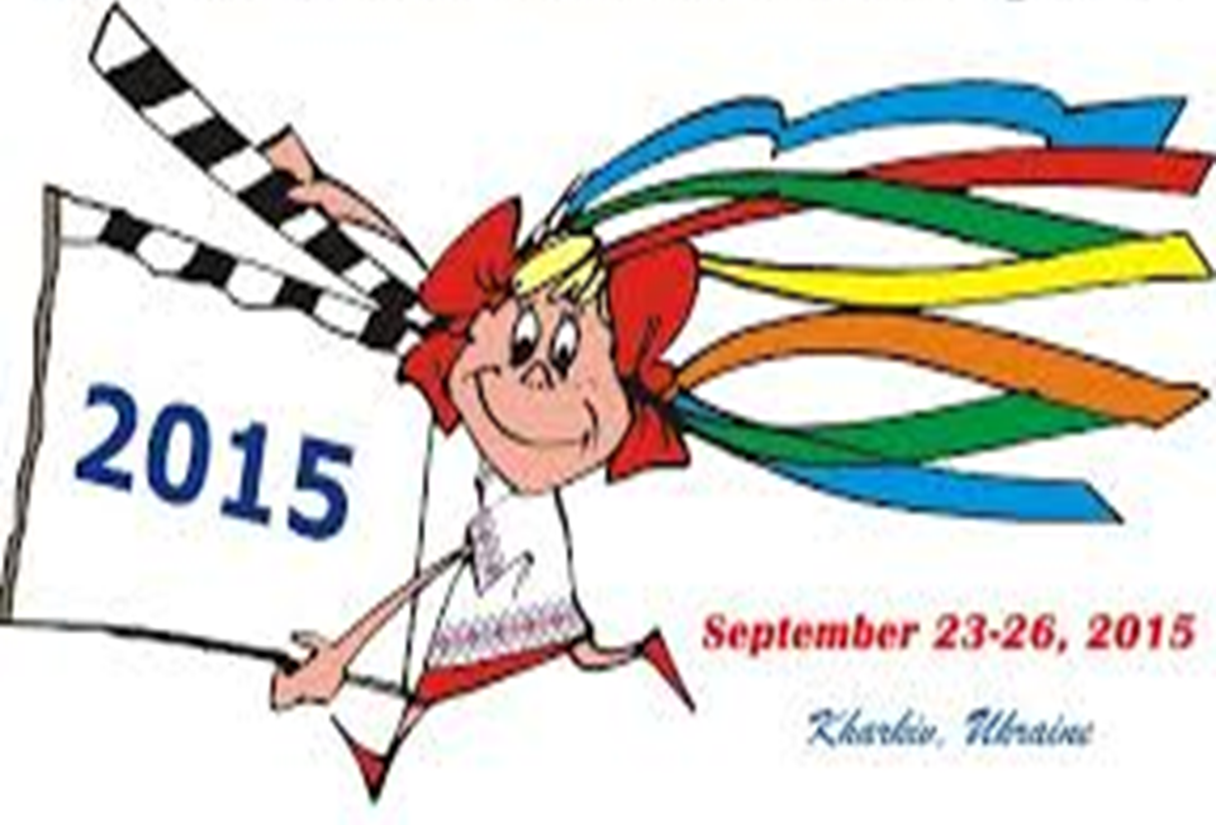 2017
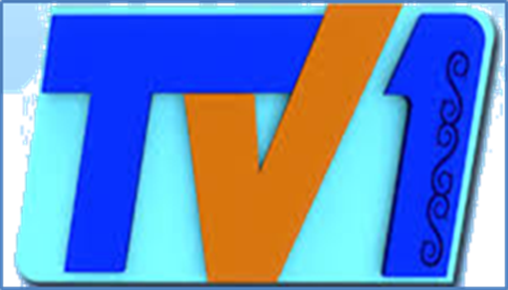 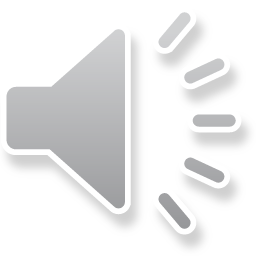 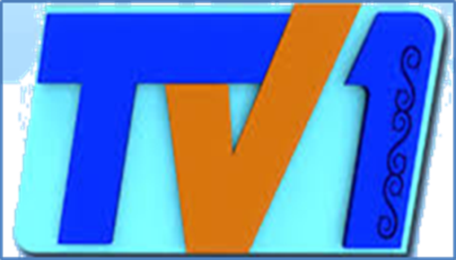 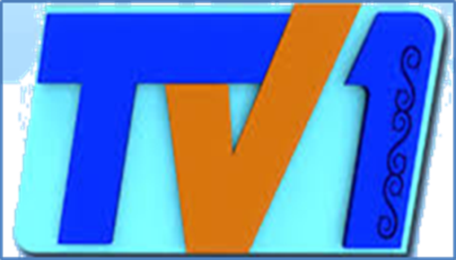 Сьогодні у програмі:
Школа юного диктора
У здоровому тілі – здоровий дух!!!
Знайомство з новою книгою
Новини
Театральна студія
ЗУСТРІЧ З ПОЕЗІЄЮ
Гості студії
Школа народного танцю
Народна мудрість
Підсумки
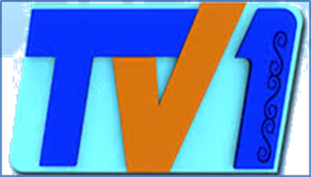 Основи школи
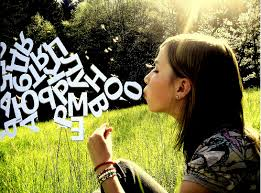 юного диктора
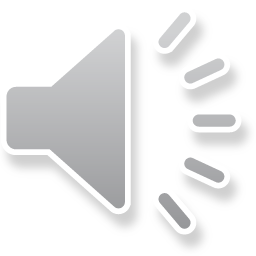 Чистомовка
Ли- ли –ли  - урок почали.
Ри-ри-ри – чітко говори.
Си-си-си – букви в слово запроси.
Ди-ди-ди – речення склади.
Жи-жи-жи – свою думку скажи.
Скоромовка
Ящірка від дощику
В щілинку під кущик
Швидко шмигнула.
Йди іще, дощику!
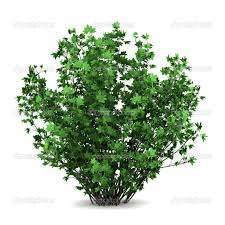 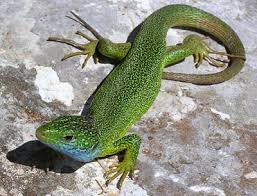 Щ
[      ]
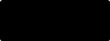 [ШЧ]
щиБатьнаків
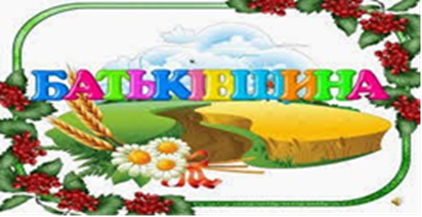 Батьківщина
Рідний край
Вітчизна
Шахти
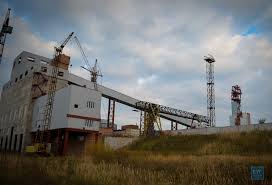 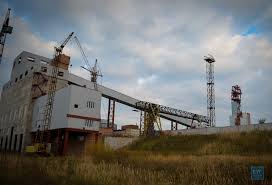 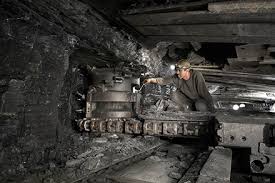 Дніпро-Славутич
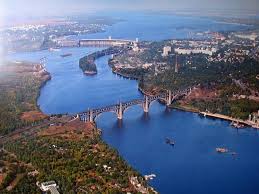 Наша Україна
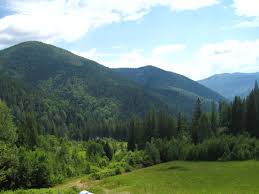 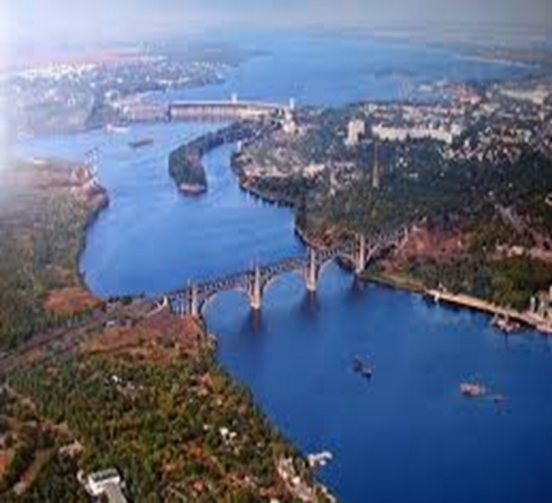 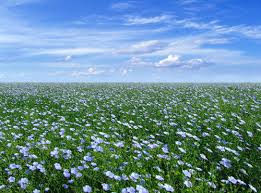 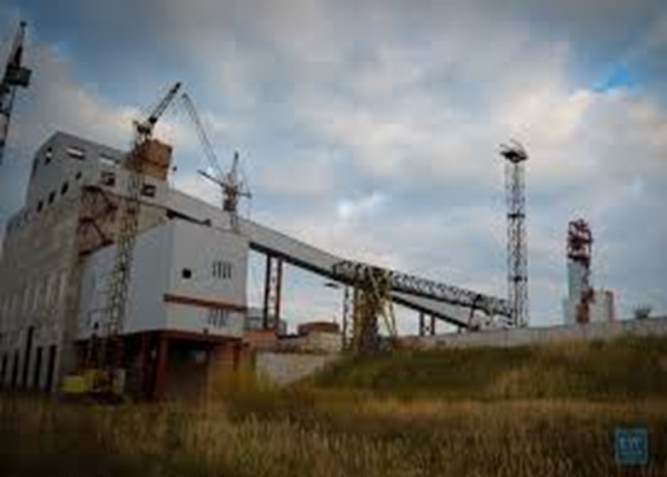 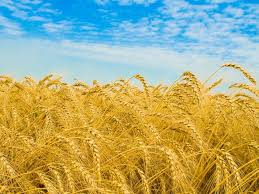 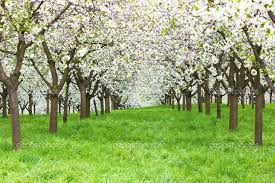 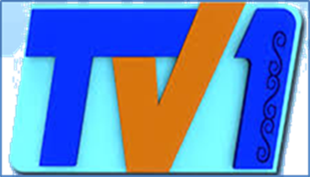 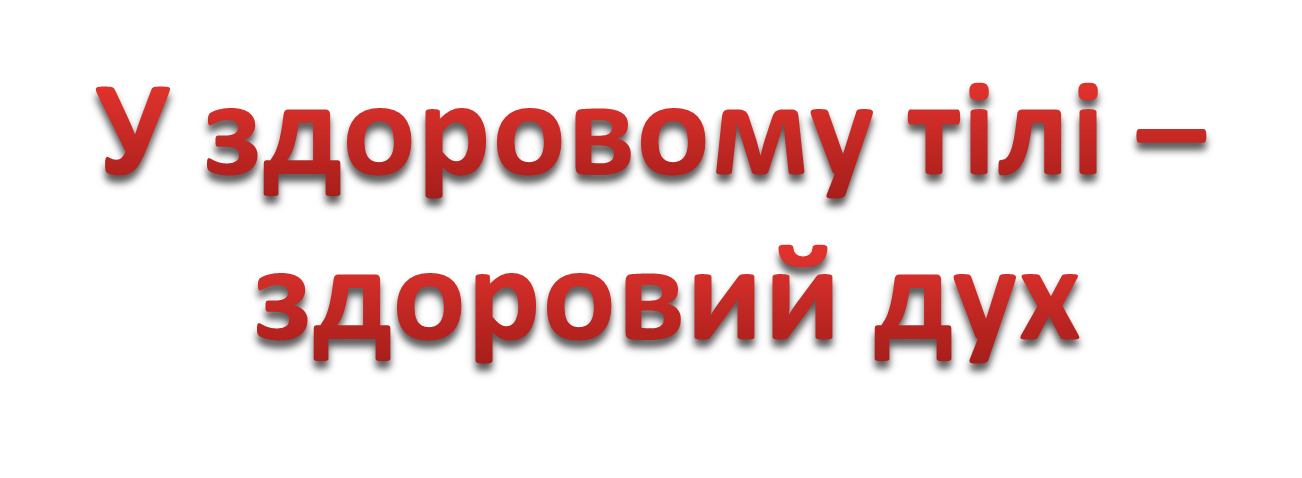 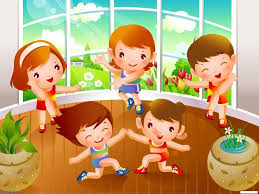 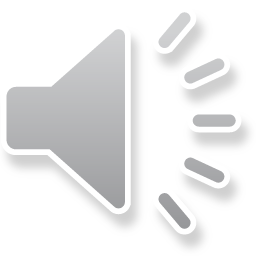 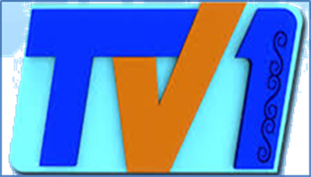 ЗНАЙОМСТВО
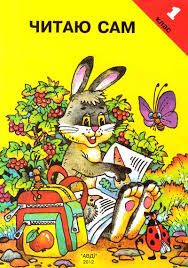 З НОВОЮ КНИГОЮ
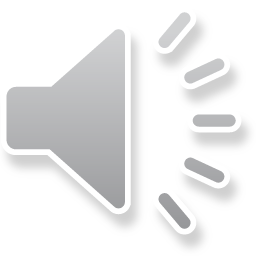 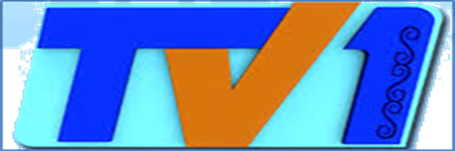 Новини
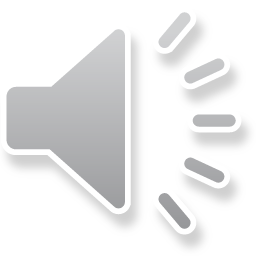 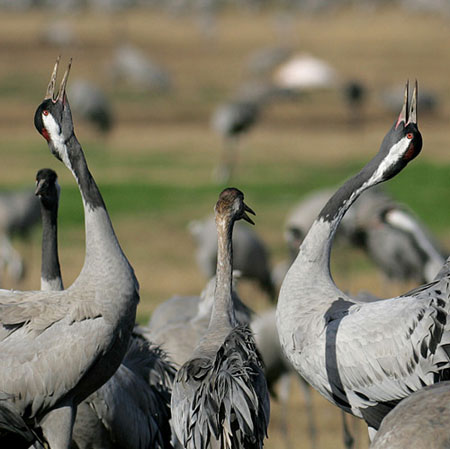 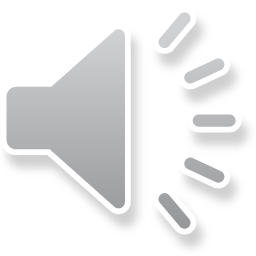 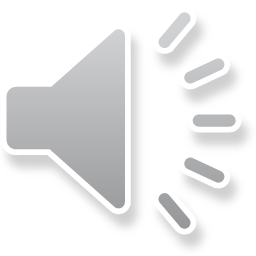 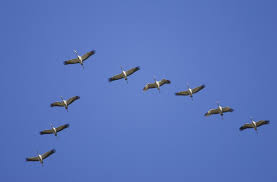 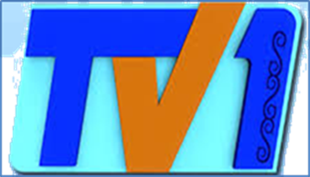 ТЕАТРАЛЬНА СТУДІЯ
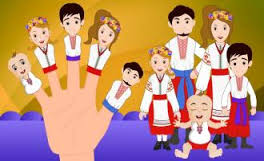 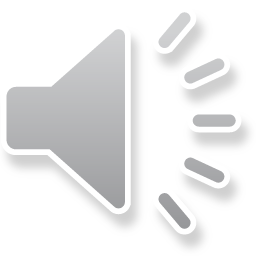 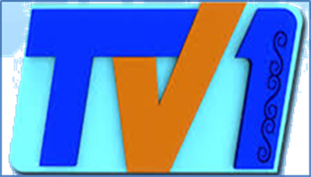 РУБРИКА 
«ГОСТІ КАНАЛУ»
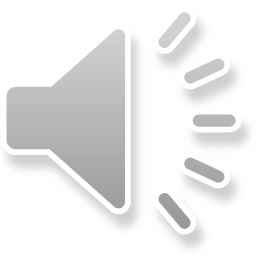 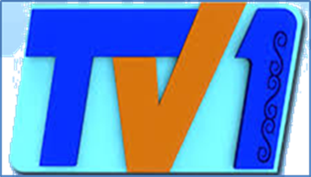 Школа 
Народного танцю
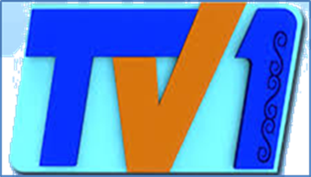 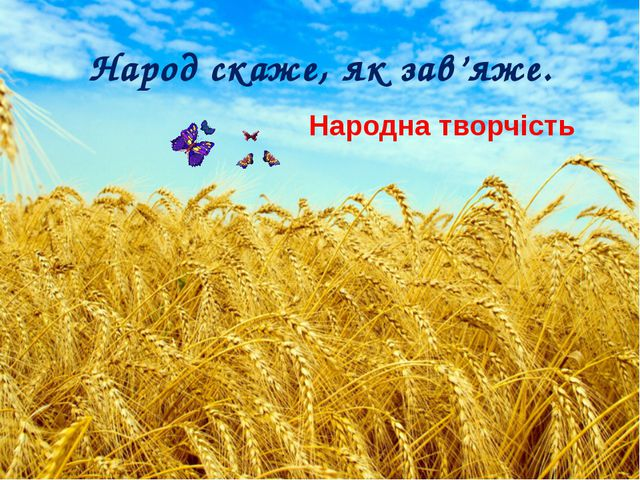 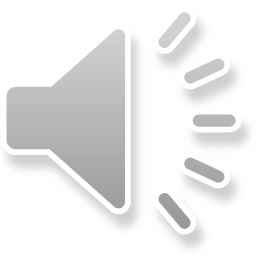 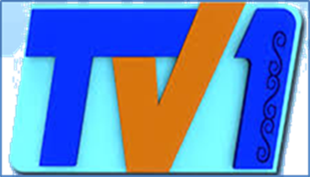 Аналітична програма
«Підсумки»
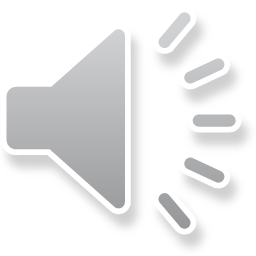 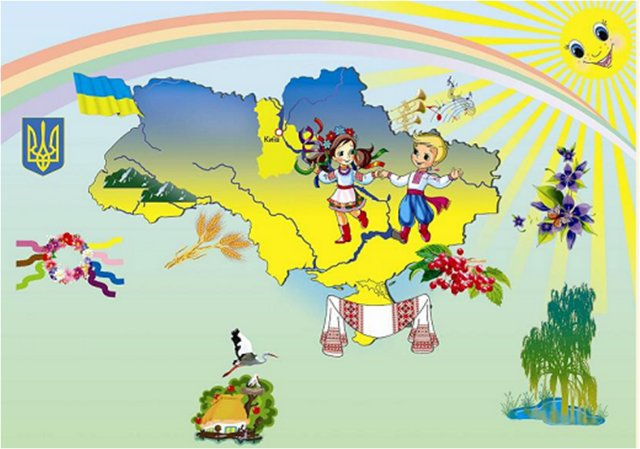 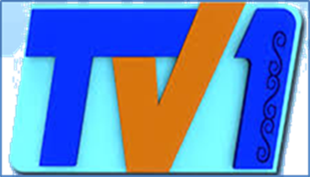 ДО НОВИХ ЗУСТРІЧЕЙ
                
                  В ЕФІРІ
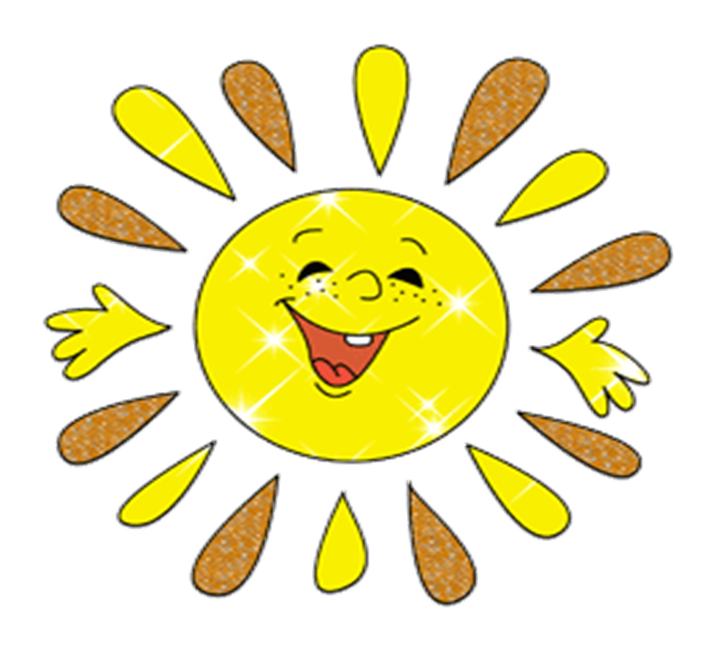